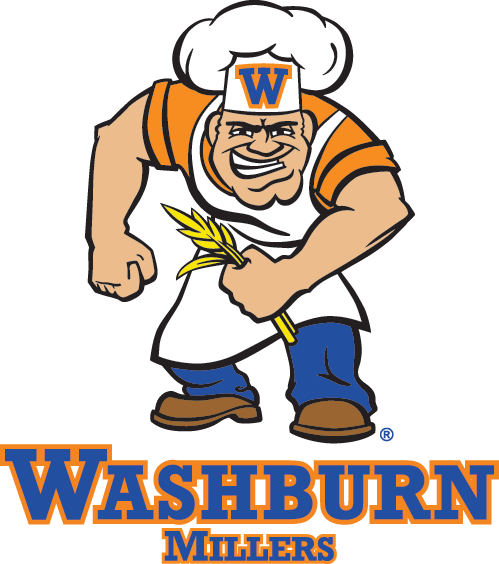 ACT/SAT: College Admissions Testing
Announcements
No PSEO presentation for juniors; see counselor with questions but be aware of deadlines

“Recruitment” flyer awareness
Who’s Who Among American High School Students
National Academy of Future Scientists and Technologists
National Leadership Academy
ACT vs SAT
ACT 			          SAT
Reading 65min		    Reading 35min
Math 60 min 		    	    Math 80min  
Geom/Trig heavy		            Algebra heavy
English 45 min		                 Write/Lang 35 min
Science  35 min		      No Science section
	Data Interpretation	            Concepts embedded	      
Optional Writing 50 min	     Optional Writing 40min

Both are mainly multiple choice
Writing not counted in overall score
ACT 1-36; SAT 400-1600
No more penalty for guessing wrong 
Expect to be in the test room for 4-5 hours
Do I really need to take these tests?
Required for graduation


Most but not all traditional colleges require them
Is a good score required to                       get in to college?
It depends on……
The individual college or university
Selectivity level of the college or university (Naviance)
4-year college vs 2-year college
Public university vs private college
Your high school grades and courses
Perhaps your essay, recommendations, other talents or activities
 Demographics (Race, ethnicity, gender, geography)
Can a good score help me get a scholarship?
Yes
Institutional scholarships

Private scholarships
Examples: Wallin, Washburn, etc
Should I take both the SAT and ACT?
Your choice, but generally, no.

Any college or university will take either one

Most WHS students seemed to prefer the ACT though there have been exceptions
SAT has changed structure for Spring 2015
SAT II subject test with the ACT or SAT needed by some highly selective colleges
Can I take the test more than once?
Yes
Most take it twice; Diminishing returns after the third time

Colleges always use your best score no matter how many times you send them new results
Possibility of “super-scoring”
To save money, always have your scores sent at the time of  registration
How often can I take the tests?
ACT and SAT test is offered on national test dates 6 times per year and is open to anyone.
National ACT is offered one Saturday each  September, October, December, February, April, June
Local ACT is also given at Washburn on Tuesday, March 15th to all high school juniors. The Local ACT is the same all aspects as the National ACT but is exclusive to MPS students.
Where can I take the ACT?
National ACT is offered at Washburn on all 6 test dates and the Local ACT will be March 15th.

SAT and Subject SAT are not offered at Washburn. Check CollegeBoard.com for details.
March 15th Local ACT
Practice Test Next Wednesday, January 27th!
All Juniors report directly to the Main Gym unless directed differently by the test coordinator.
Simulation of March 15th real ACT
Exception: Bells will be on 	
Late students not admitted
No backpacks, drinks, food; Eat well in the am.  
Sharpened pencils and calculators required
All tests are timed
Test will be voided for talking or violating any rules
Scores reported in two weeks through Advisory
Lunch after the exam
Details on March 15th to be announced.
Registration for March 15th ACT will be done in class
National Test Registration
www.actstudent.org (ACT)
   April 9 test: March 4th registration deadline
   June 11h test: May 6th registration deadline
   September, October, December, February

www.collegeboard.com (SAT)
   March 5th test: Feb 5th registration deadline
   May 7th test: April 8th registration deadline
   June 4th test: May 5th registration deadline
	Cost
	ACT: $56.50 ($39.50 for non-writing test)
	SAT I: $54.40
	SAT II Subject tests: $26.00
Literature, Biology, Chemistry, Physics, Math, US History, World History, French, Spanish, German, Hebrew, Latin, Italian, Japanese, Korean, Spanish, Chinese

	Fee Waivers available in counseling office
Should I prepare for these exams?
50% of students see score go up a point just by taking it a second time
Minimal prep for first attempt? Naviance?
Check potential colleges for average scores after the first attempt
Perhaps try something else for 2nd attempt
Naviance
Prep Guides
Community Ed Courses
Other services: Princeton Review, Kaplan, Cambridge
Final Notes
Final Notes
If you have a disability see your counselor well before registration deadline as you may qualify for extended time.

Fee waivers do not cover late fees and you only get two if you qualify.

Do not show up late; MUST upload your picture, bring your ID and printed ticket to gain entry to the testing site. 

Any noise or use of electronics in building or wandering eyes causes automatic dismissal…no questions asked, no appeal considered.

Recommend you send your scores at time of registration to colleges as it will cost you to send them later